Графическая работа
                «По двум проекциям    построить третью.
Построить целесообразный разрез».
Выполнил преподаватель Лучинина И.А
Содержание
ознакомиться с заданием в соответствии с номером варианта (см. Приложение);
изучить по конспекту лекций требования ГОСТ 2.305–2008 по вопросам  основных видов и сложных разрезов, служащих для изображения предметов;
выполнить ломаный разрез на месте главного изображения;
нанести необходимые размеры согласно ГОСТ 2.307-2011.
Порядок выполнения
на формате А3 построить два вида детали   Корпус (из задания);
по заданному положению секущих плоскостей построить на месте вида спереди  ломаный разрез;
построить, при необходимости, вид слева;
нанести размеры согласно правилам нанесения размеров (ГОСТ 2.307-2011);
заполнить основную надпись.
Рассмотрим выполнения данного задания на примере, показанном на Рисунке 3.1.


 Рисунок 3.2. для наглядности представлена трехмерная модель детали задания.
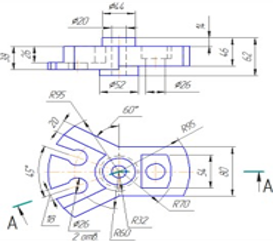 Рисунок 3.1 – Пример задания​​
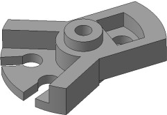 Рисунок 3.2 – Пример задания. Трехмерная модель
1. Изучите конструкцию детали:
основание детали – сегмент цилиндра радиуса 95 мм с вырезами;
в центральной части – цилиндр диаметром 44 мм со сквозным отверстием.
2. Главное изображение – сложный разрез, секущие плоскости которого проходят  через все внутренние конструктивные элементы детали.
Так как разрез ломаный, то для его построения необходимо мысленно разрезать  деталь двумя указанными плоскостями (Рисунок 3.3) и развернуть наклонную плоскость  до совмещения со второй, совпадающей с плоскостью симметрии детали.
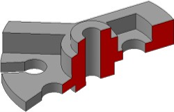 Рисунок 3.3 – Разрез модели детали​
После чего, спроецировать все элементы детали на плоскость проекций,  параллельную секущим плоскостям (Рисунок 3.4).​
Не забываем, что в разрезе показываем не только то, что попадает в секущую  плоскость, но и то, что располагается за ней!​
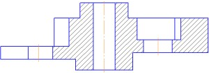 Рисунок 3.4 – Изображение разреза на чертеже​
​
3. Постройте осевые линии. Нанесите размеры согласно ГОСТ 2.307-2011.
Главное изображение несет наибольшую информацию о предмете как  графическую, так и размерную! Поэтому не надо бояться большого количества  размеров на нем.
Не забывайте о правиле группировки размеров!
Пример выполнения данного задания приведен на Рисунке 3.5.
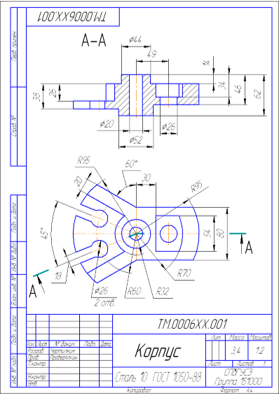 Рисунок 3.5 – Пример выполнения контрольной работы «Построение ломаного  разреза»​
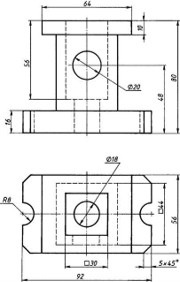 ВАРИАНТ 1
​
Задание: По двум проекциям построить  третью. Нанести размеры. Выполнить  целесообразный разрез.
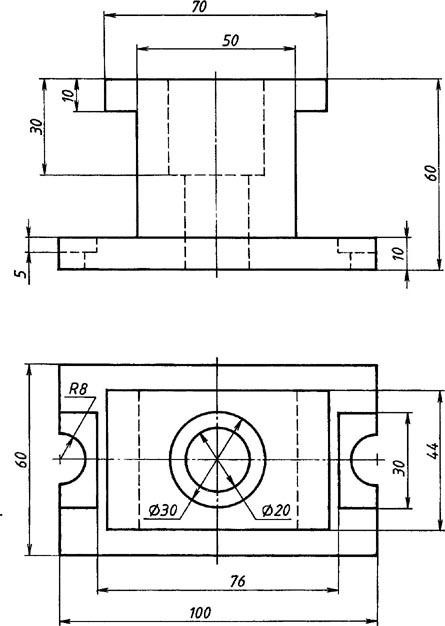 ВАРИАНТ 2​
Задание: По двум​
проекциям построить  третью. Нанести  размеры. Выполнить  целесообразный разрез.
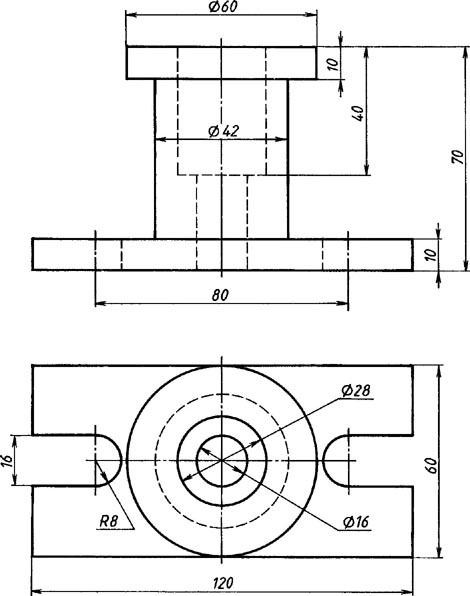 ВАРИАНТ 3
Задание: По двум  проекциям  построить третью.  Нанести размеры.  Выполнить  целесообразный  разрез.​